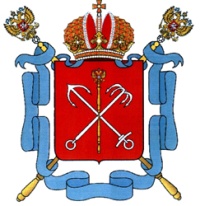 ПРАВИТЕЛЬСТВО САНКТ-ПЕТЕРБУРГА
КОМИТЕТ ПО ОБРАЗОВАНИЮ
Государственное бюджетное общеобразовательное учреждение
средняя общеобразовательная школа № 518
Выборгского района Санкт-Петербурга
Решение задач на увеличение числа в несколько раз
(математика М. И. Моро 3 класс)
Клыковская Альвина
Владимировна
учитель начальных классов
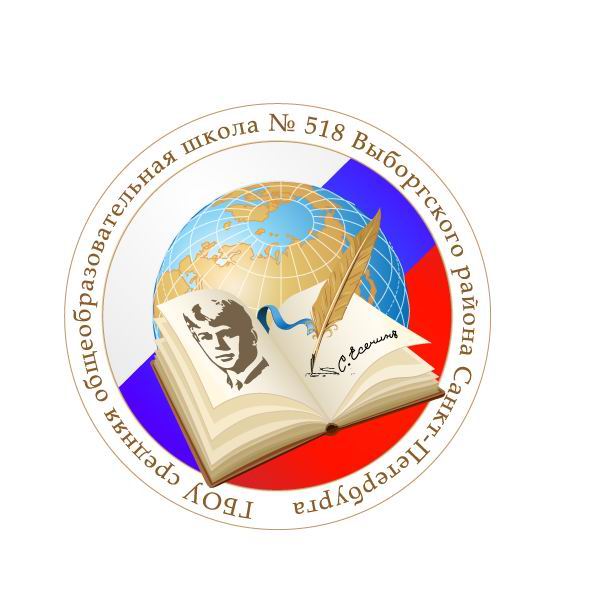 2014 год
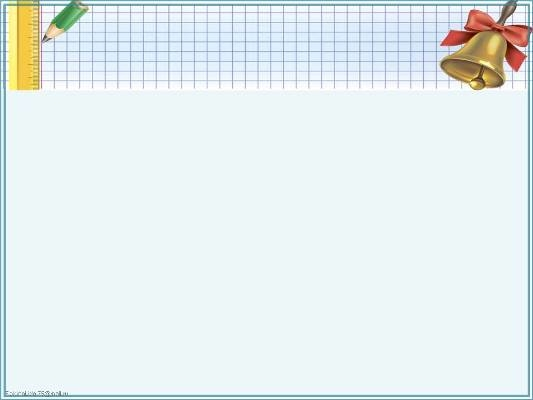 Задачи на уменьшение числа в несколько раз.
Цели: знакомство со схематическим рисунком и схематическим чертежом к задачам нового вида; закреплять знания таблицы умножения и деления с числами 2, 3, 4; развитие умения работать самостоятельно
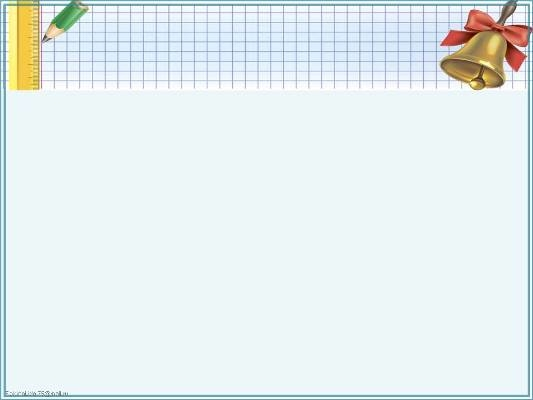 Эпиграф
«Всё в твоих   
                      руках».
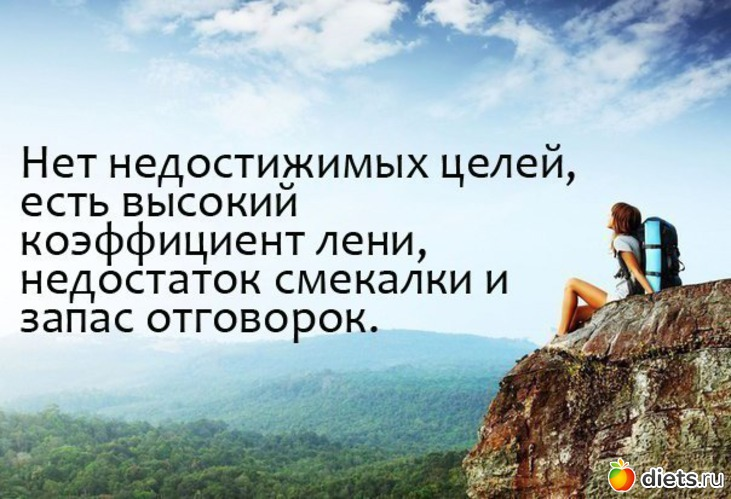 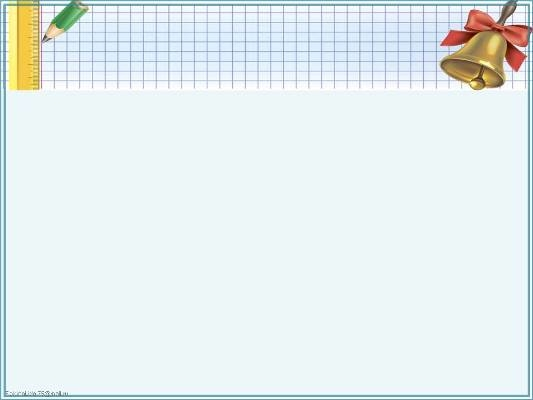 Устный счёт
Заполните таблицу.
Множитель
Множитель
Произведение
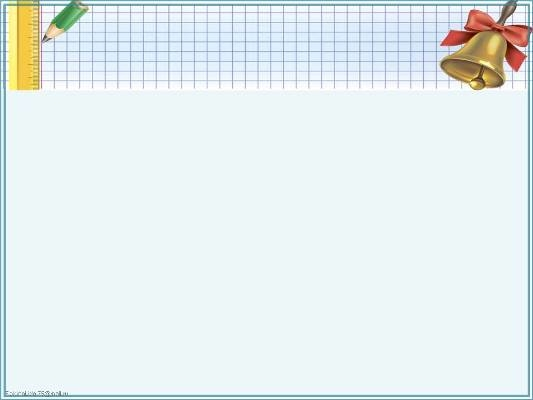 Игра «Кто первый?»
9   0    8                   4
  7            4          8             32
                           28            12
   6    3  5                    36
* 4
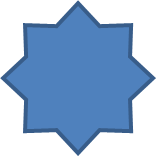 :4
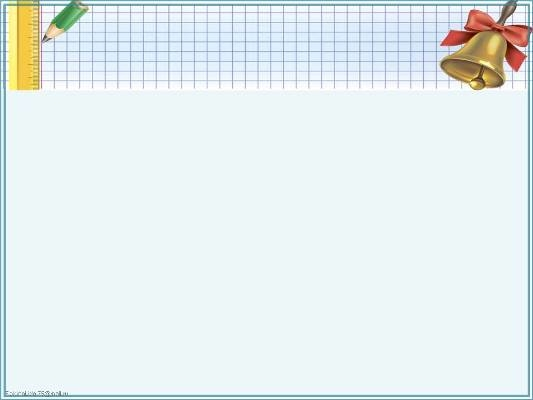 Математический диктант
Проверка
-, +, +, -, +, +, +, -, -, +.
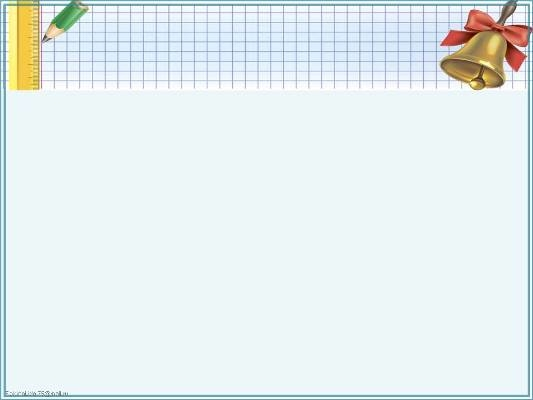 Геометрический материал(работа в парах)
Из каких трёх фигур можно 
                             составить квадрат?
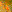 1
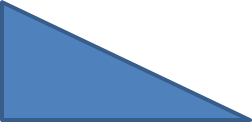 4
2
3
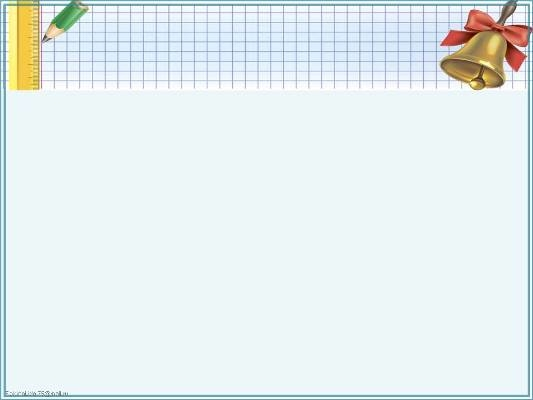 Геометрический материал
Проверка
   1).  1, 2, 4.
    2). 1, 3, 4.
Знакомство с задачами на увеличение в несколько раз
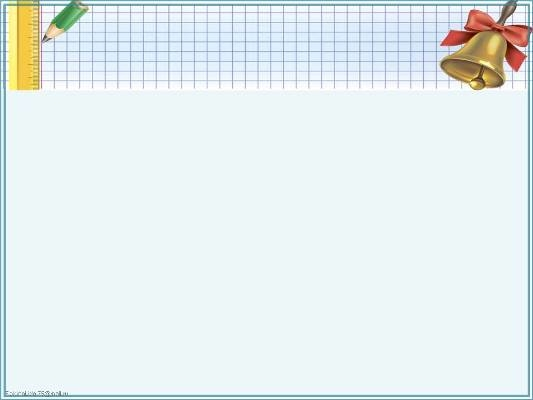 Задача №1
Задача №2
Вася -
Коля - ?, в 3 раза больше.
Витя - 
Миша - ?,на 3 больше.
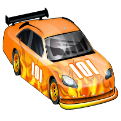 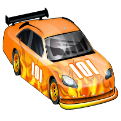 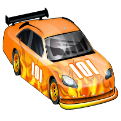 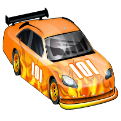 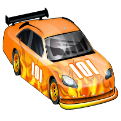 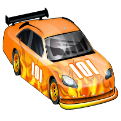 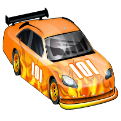 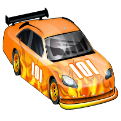 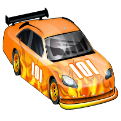 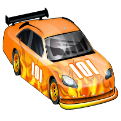 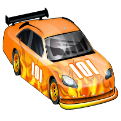 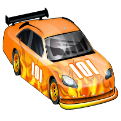 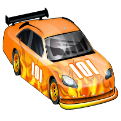 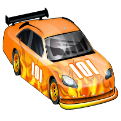 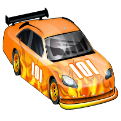 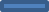 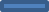 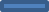 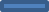 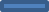 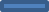 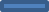 Схематический рисунок
Схематический рисунок
2 м .
2 м.
2 м.
3 м.
?
?
Схематический чертёж
Схематический чертёж
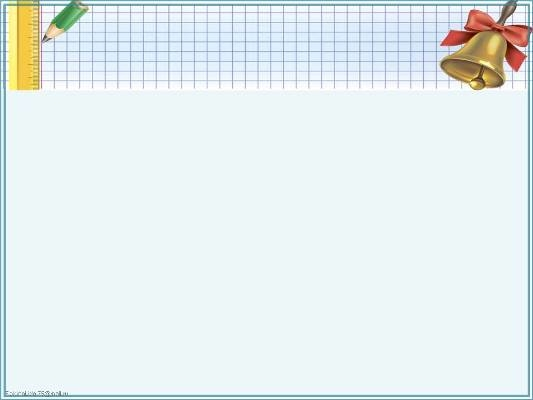 Решение задач
Задача №1
Задача №2
2*3=6 (м.)
    Ответ: у Коли 6 машинок.
2+3=5 (м.)
     Ответ: у Миши 5 машинок.
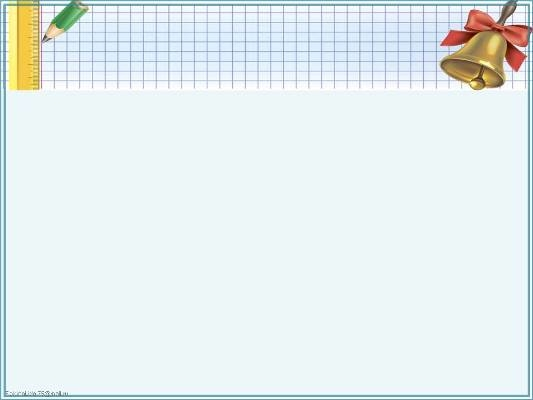 Работа по учебнику
Выбери себе задание сам.


 Стр.37 №2, №3  (самостоятельно)
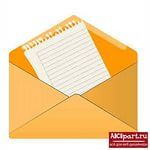 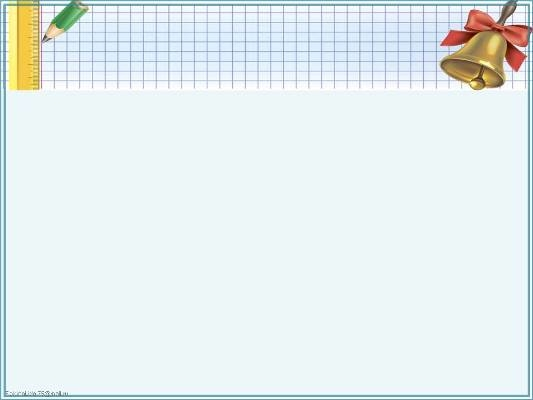 Рефлексия
Обведите на листе свою кисть. Каждый палец на вашей руке имеет значение:
   большой – для меня было важным и интересным…  
   указательный – я смогу использовать из того, что  узнал на уроке…
   средний – мне было трудно…
   безымянный – для меня было недостаточно…
   мизинец – я сейчас чувствую…
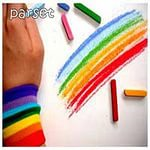 Интернет-ресурсы
http://interesplanet.ru/interesnyie-faktyi-i-sobyitiya-7/  - нет недостижимых целей
http://www.vgorode.ru/people/showPost/postId/6475752/ tId/6085693/id/60…  - радуга